Module/Ladder Assembly
Receive module from flip chip, inspection  
SMD assembly in base jig
Tests (needle card)
Kapton assembly (soldering, wire bonding)
Full test & characterisation
Glue two modules to a ladder
Test

Need jigs and tooling for each step
Module fixation for handling
Storage and transport
Tests (cooling)
Tooling
1
Base jig sensor
For transport and bonding
Fits on NTC stage (vacuum)
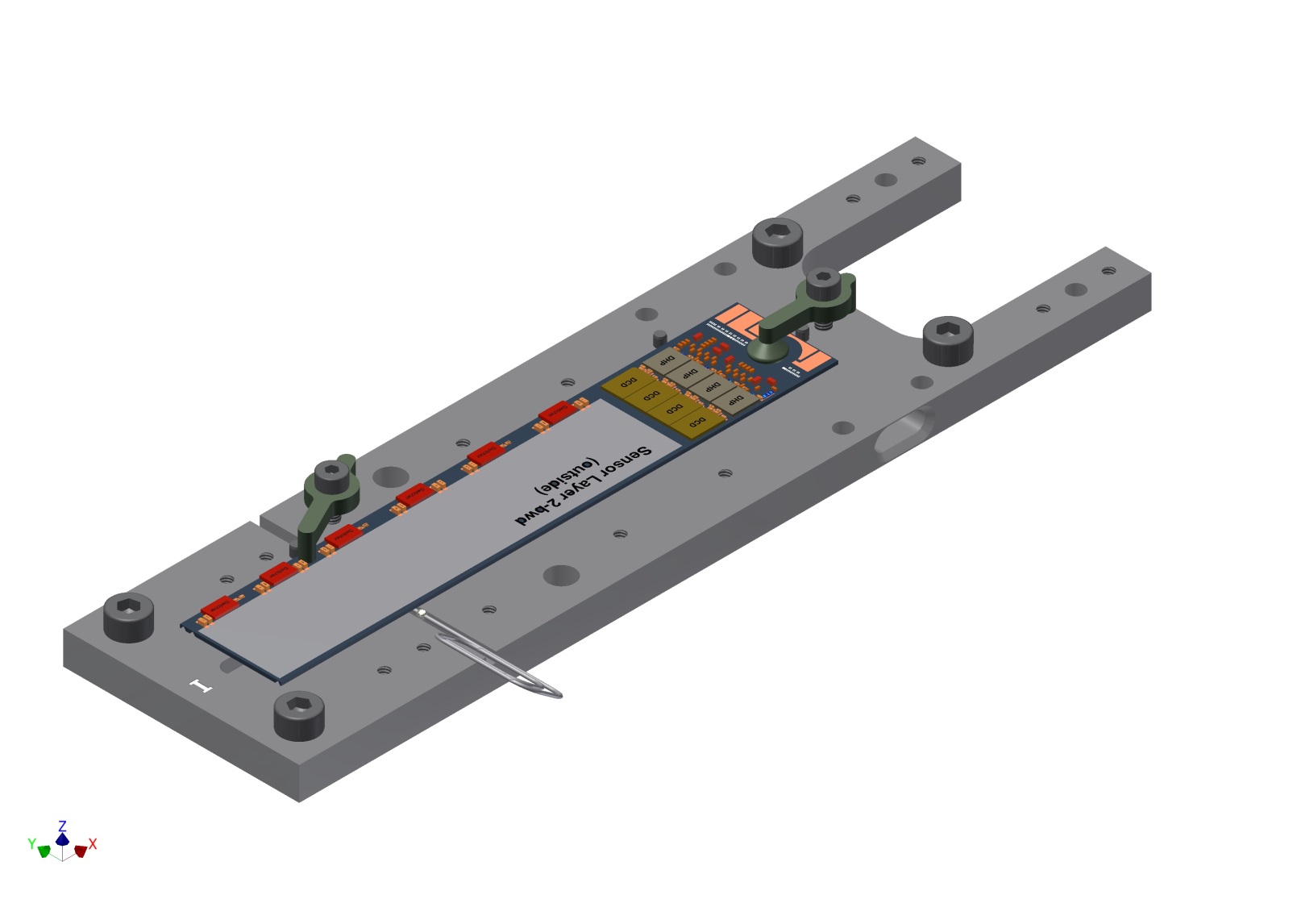 2
Transport base
For transport and storage
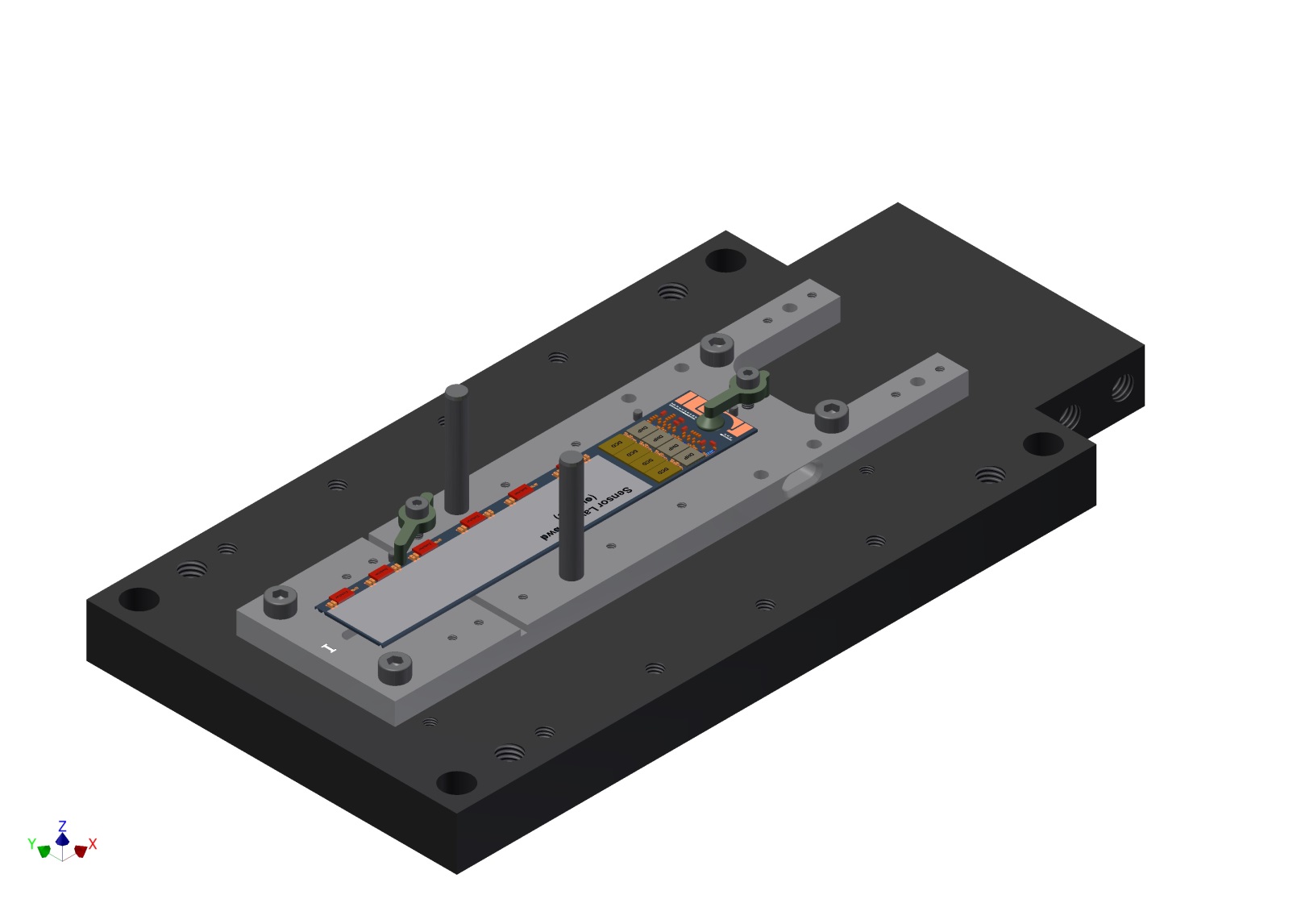 3
Transport cover, sensor
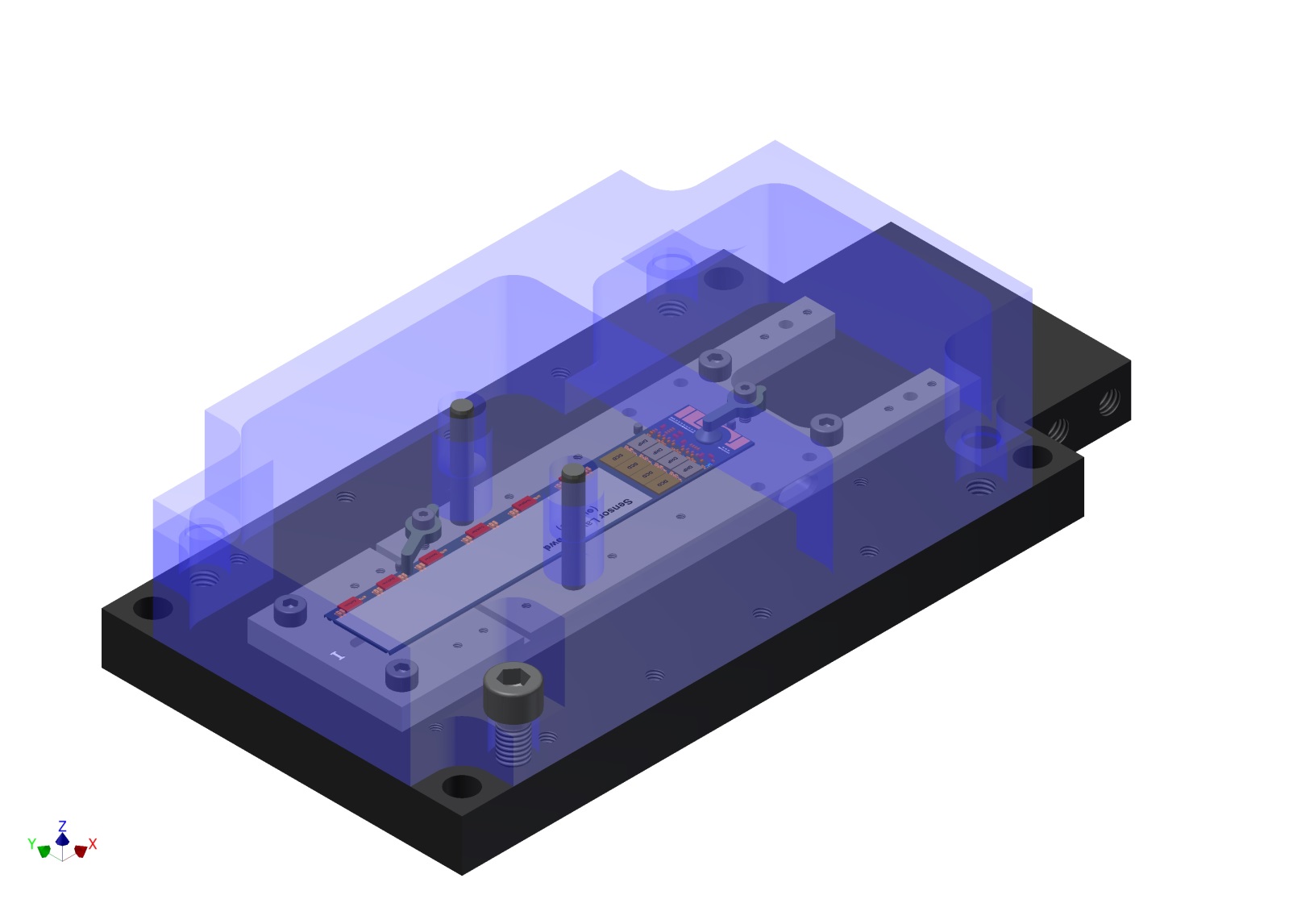 4
Cooling plate 
(for tests)
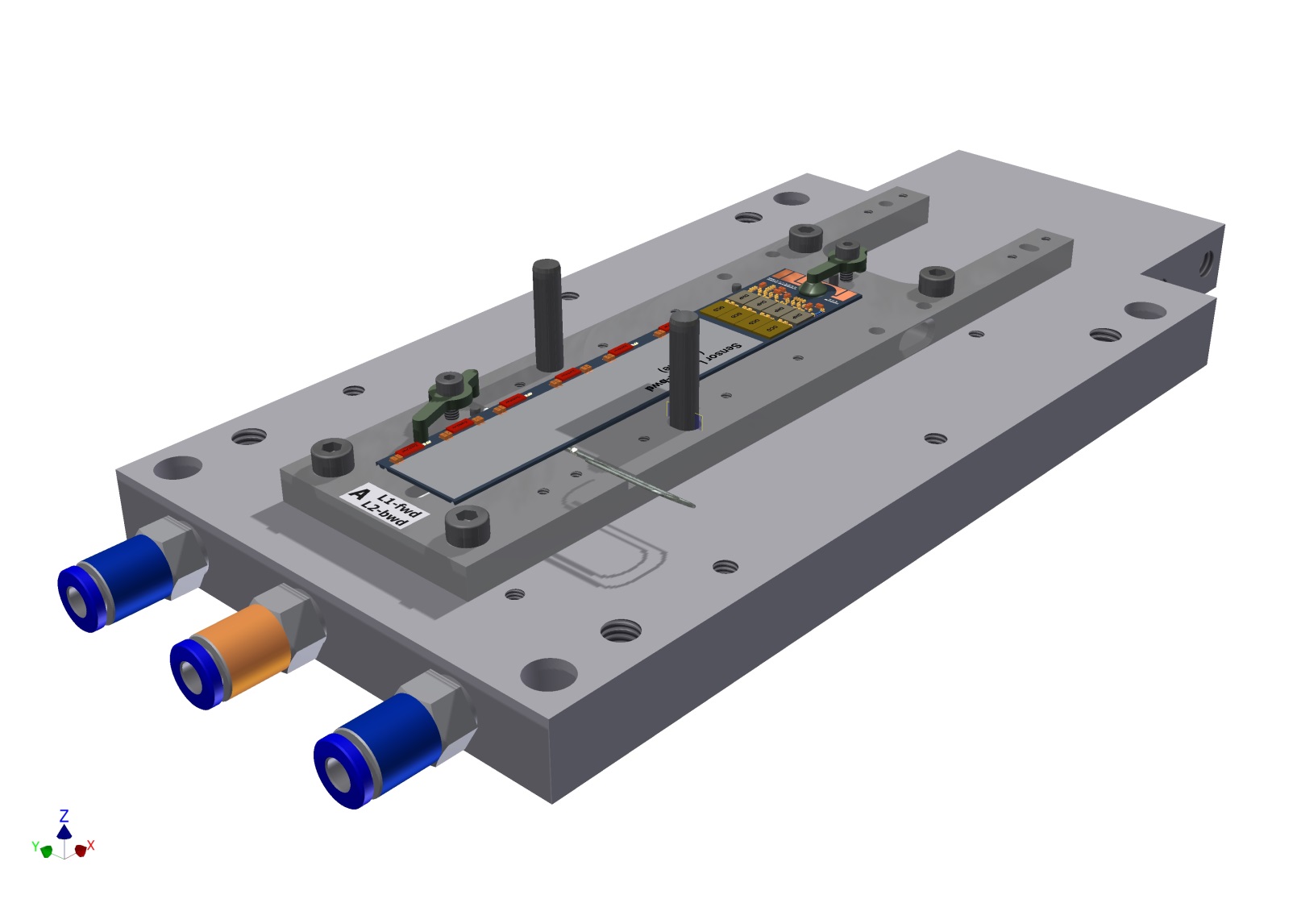 5
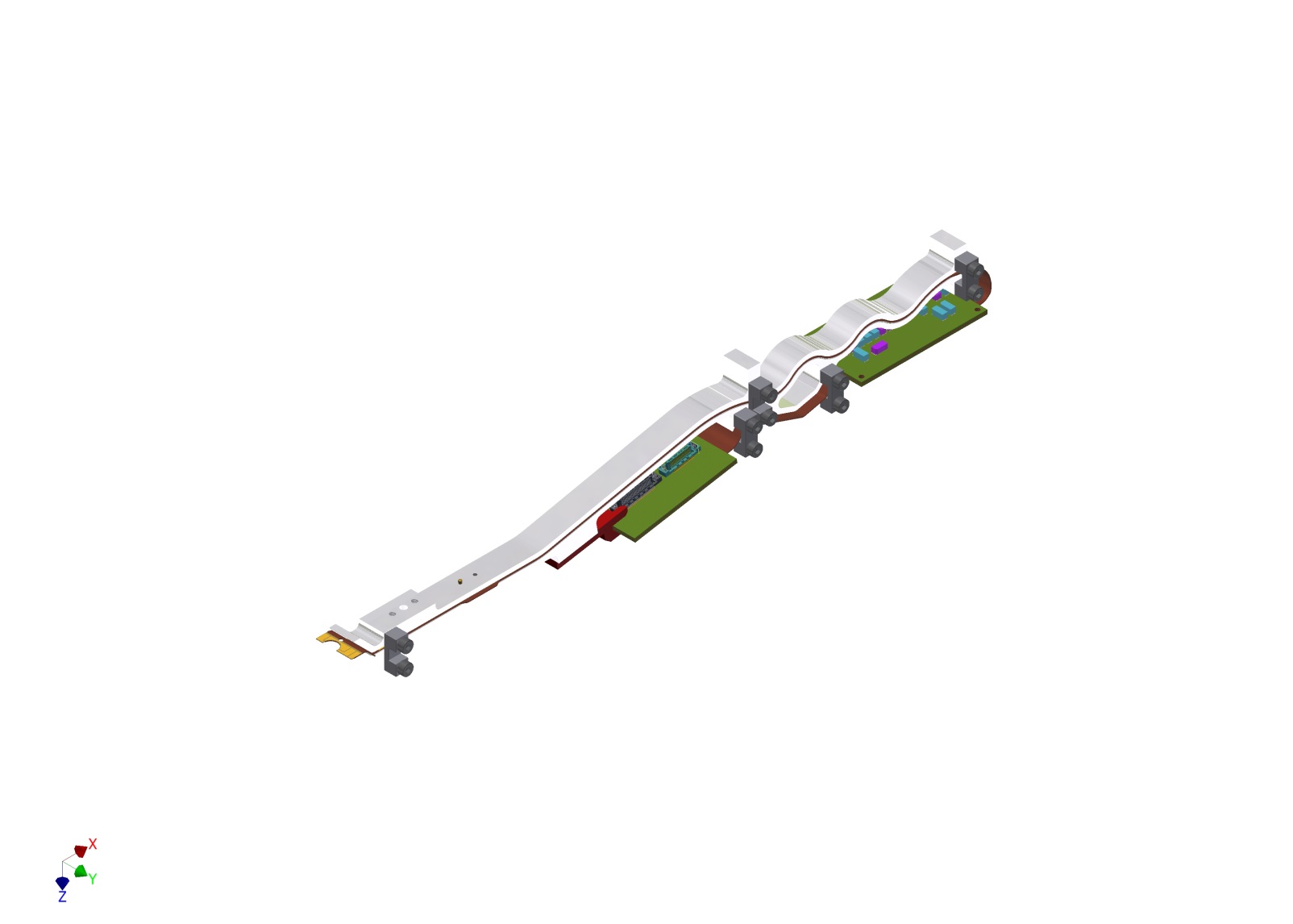 Kapton jig
- shaped, to keep bending
6
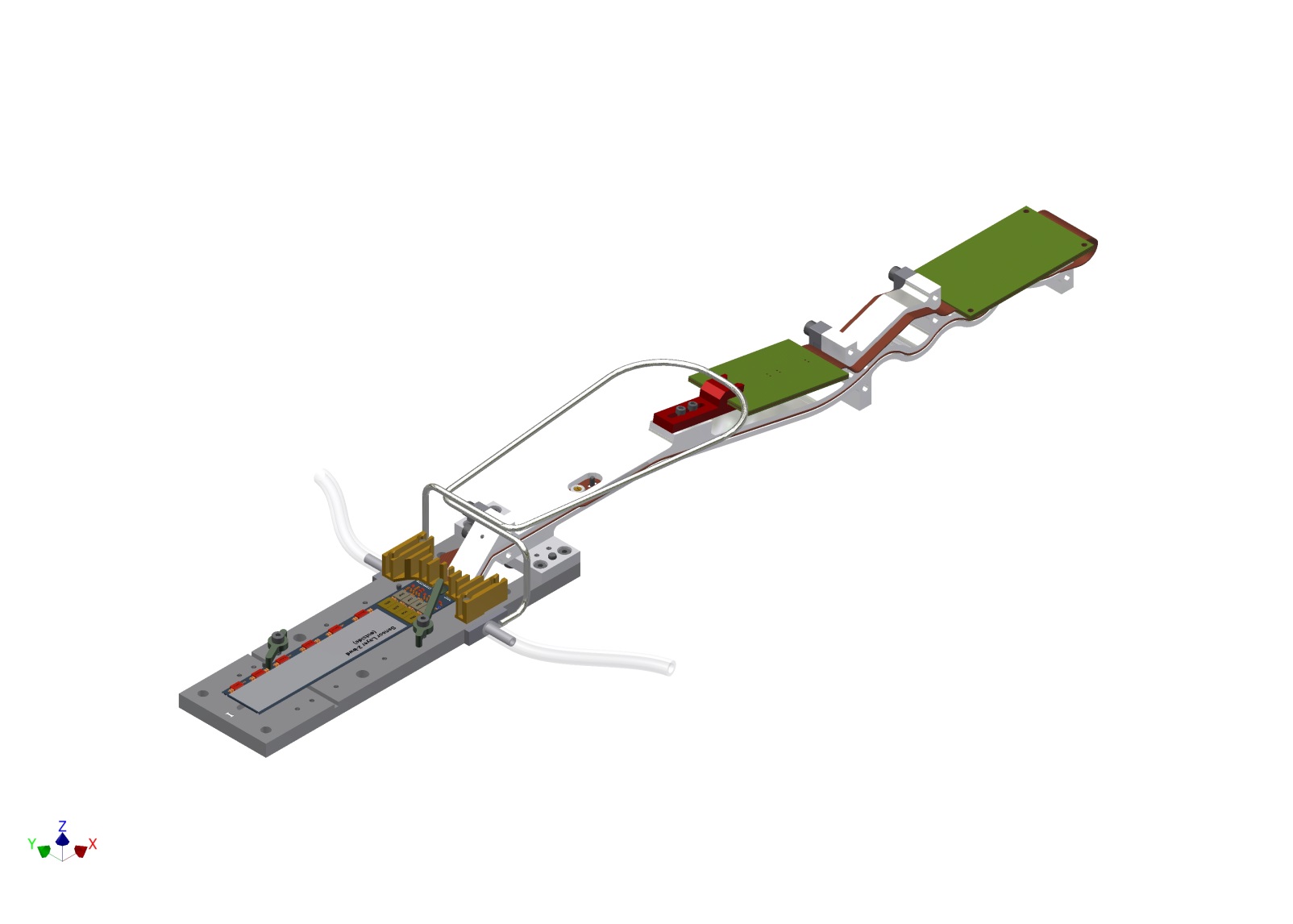 Kapton jig fitted to base jig
Including cooling for solder joint
7
wire bonding
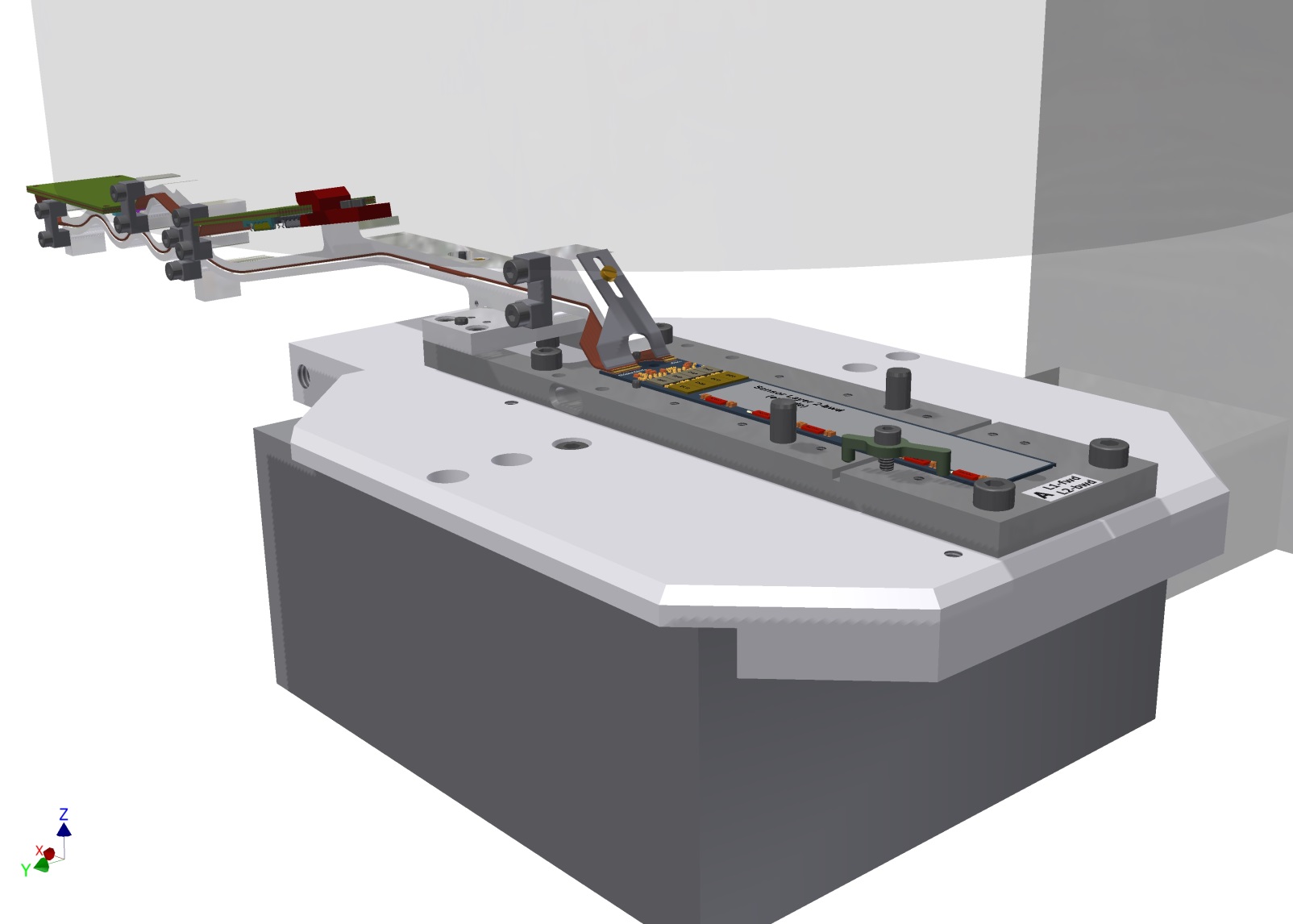 8
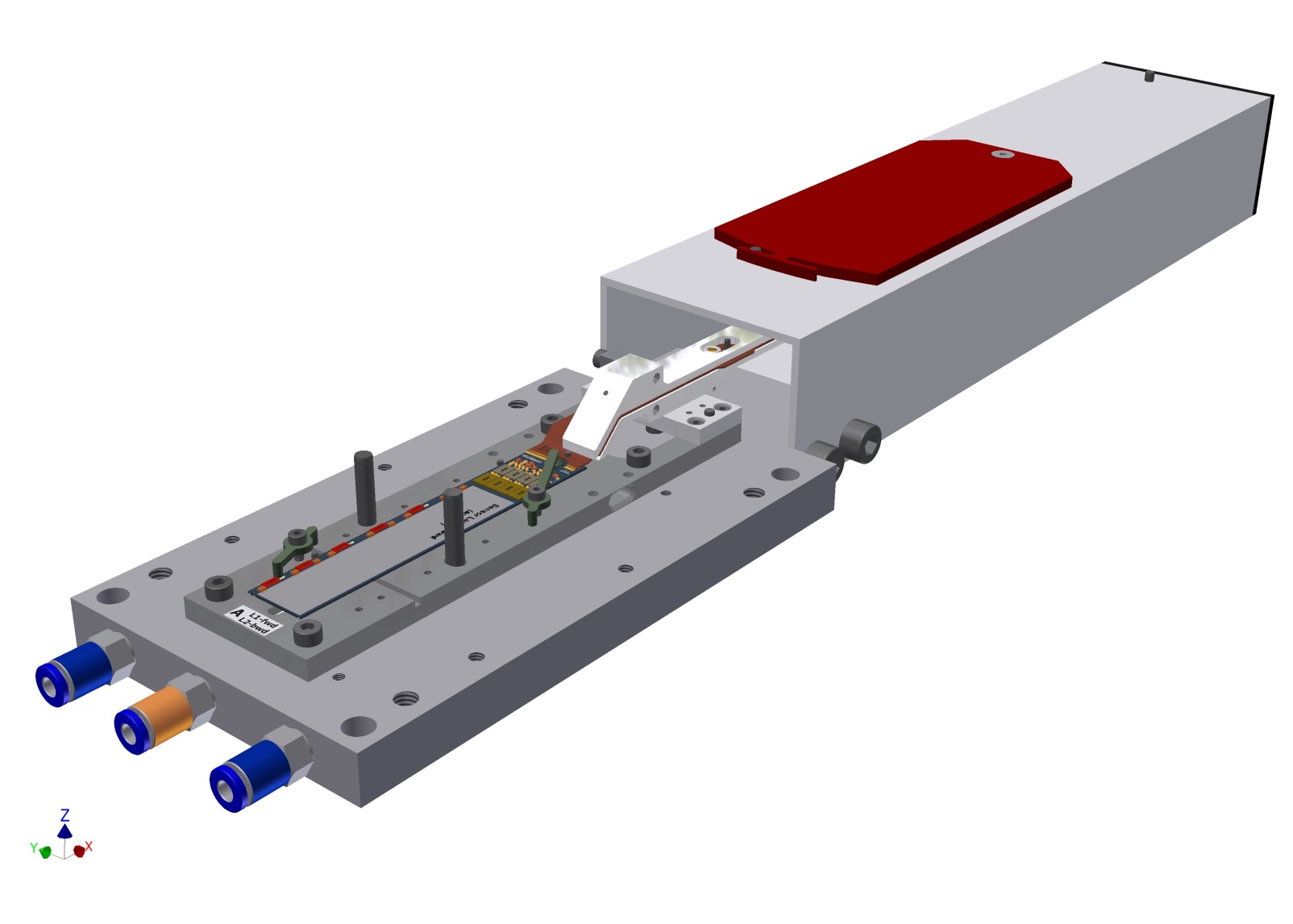 Finished module
Ready for testing
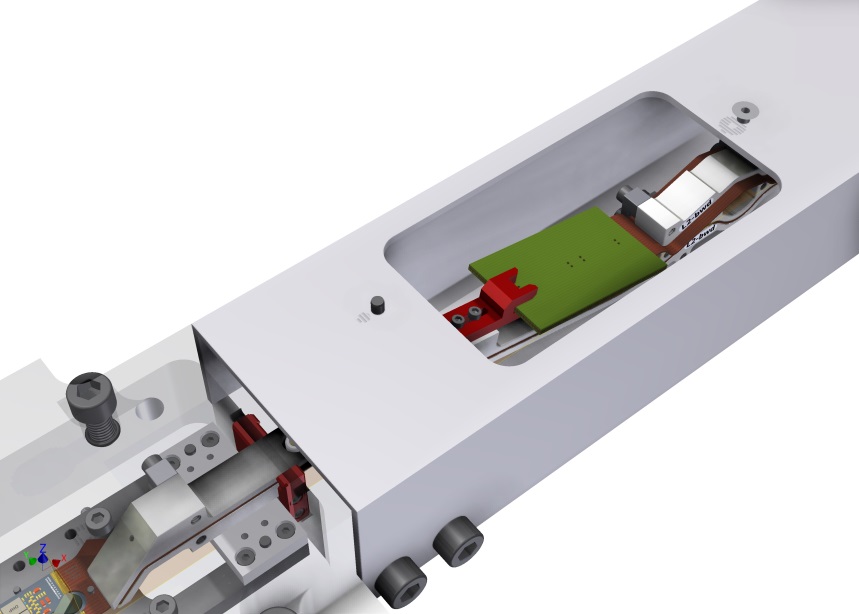 Lid can be opened to access Kapton
9
With protective cover for transport and storage
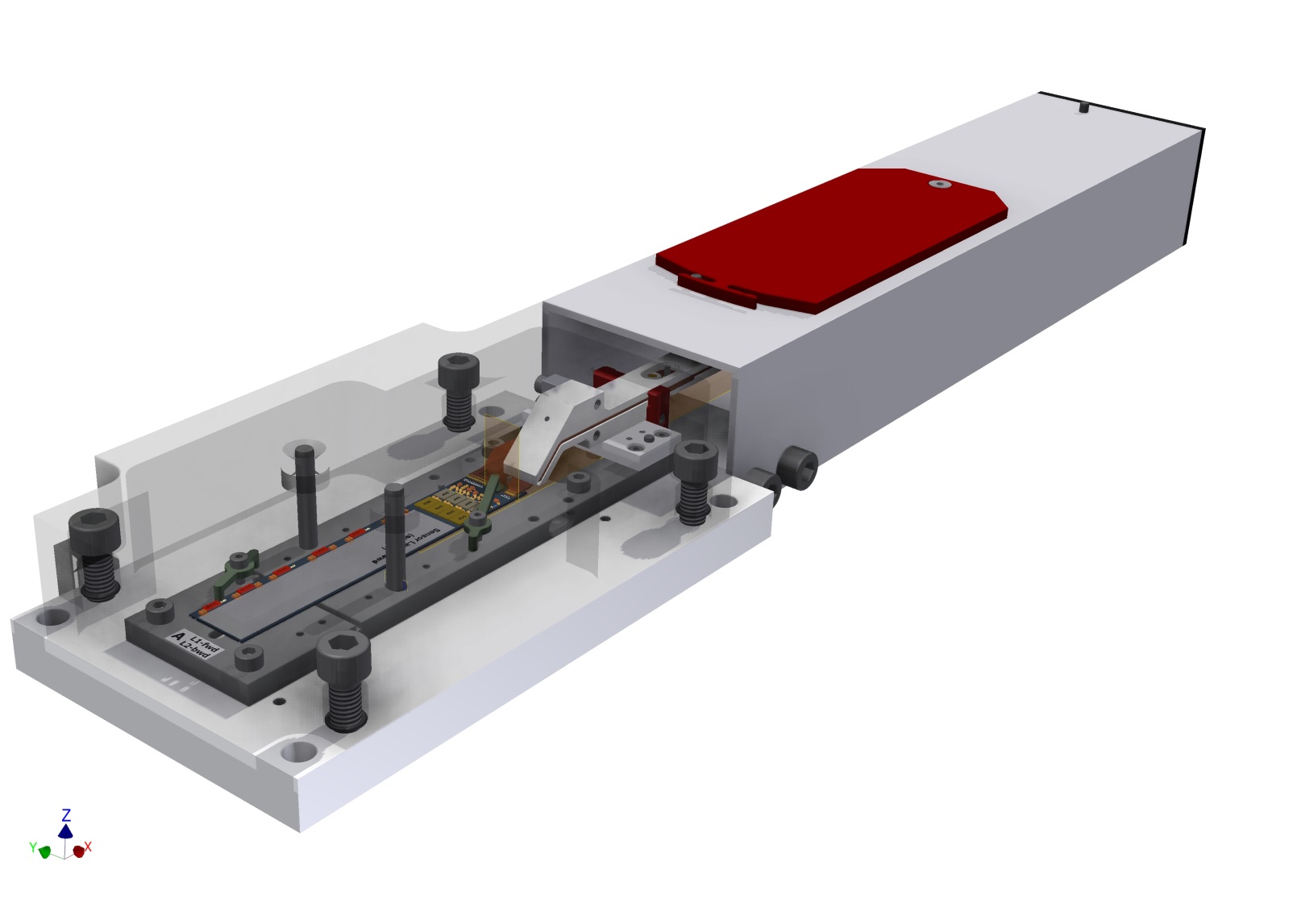 All components show so far are in work
(7 base jigs are ready)
10
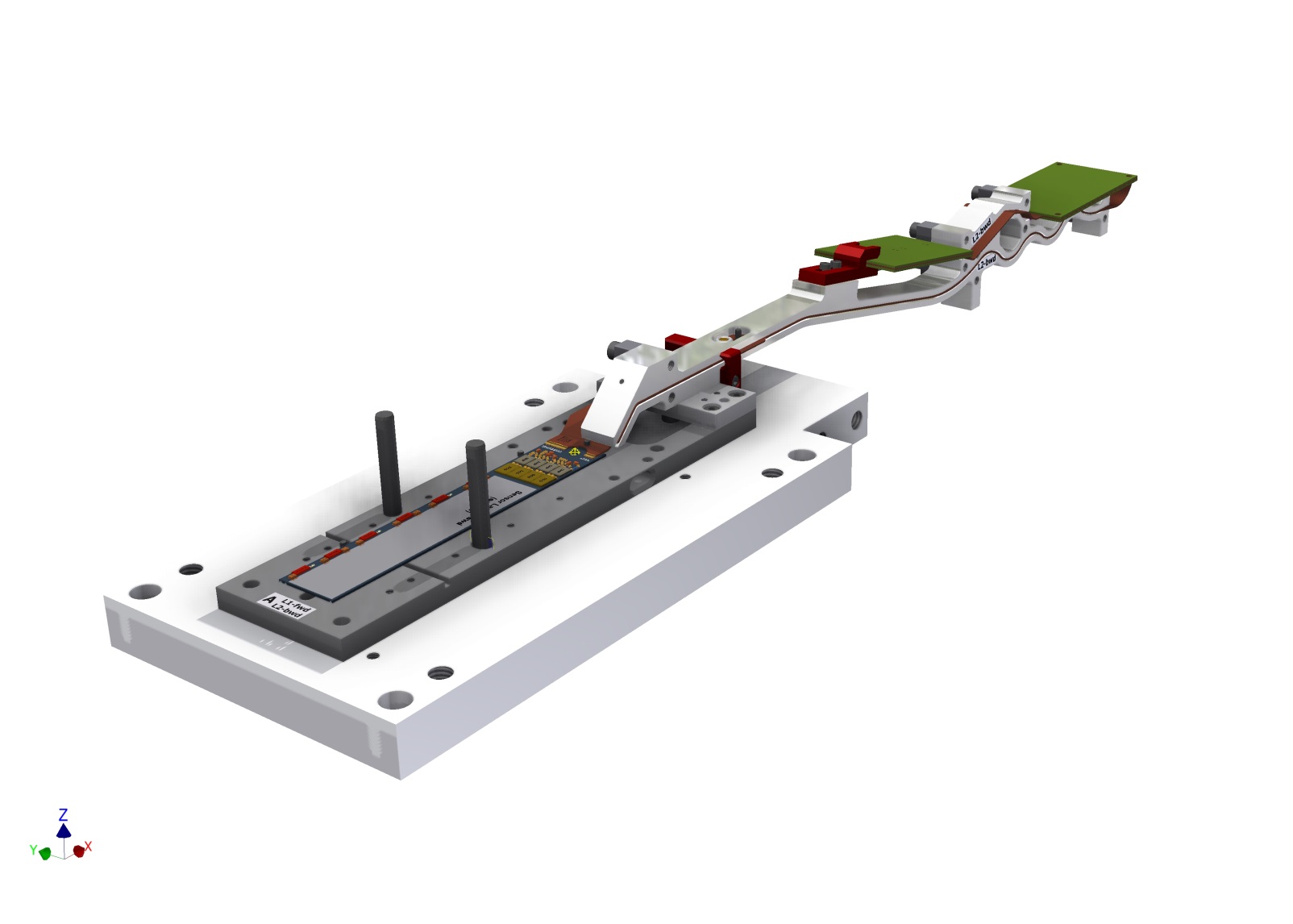 Prepare for ladder gluing
open
Vacuum jig for turning and ladder gluing
Fits on top side (cut outs for switcher)
Mode from microporous plate (gentle vacuum on sensor top side)
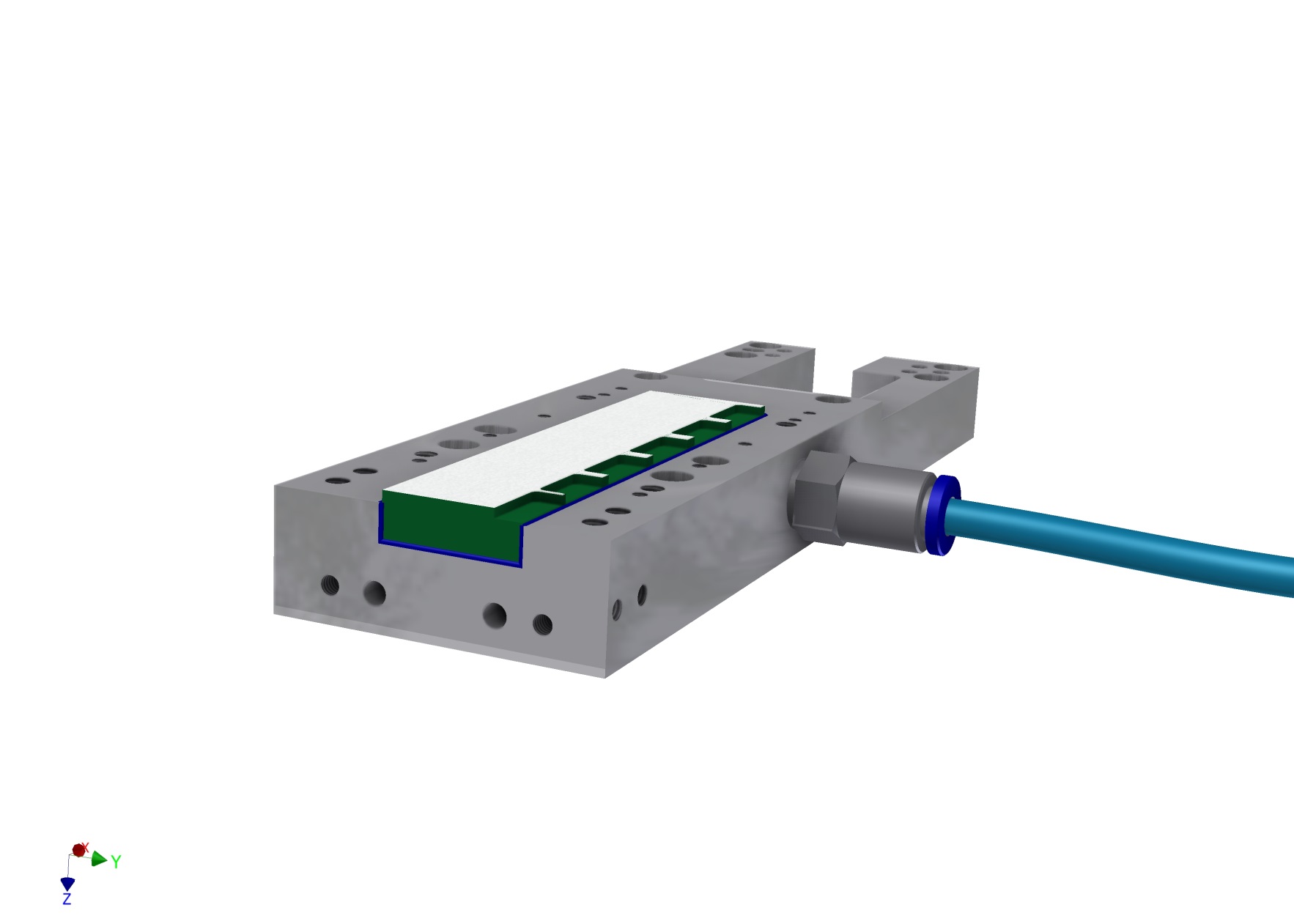 11
Vacuum jig on sensor
Connect kapton extension to vacuum jig
Disconnect base jig
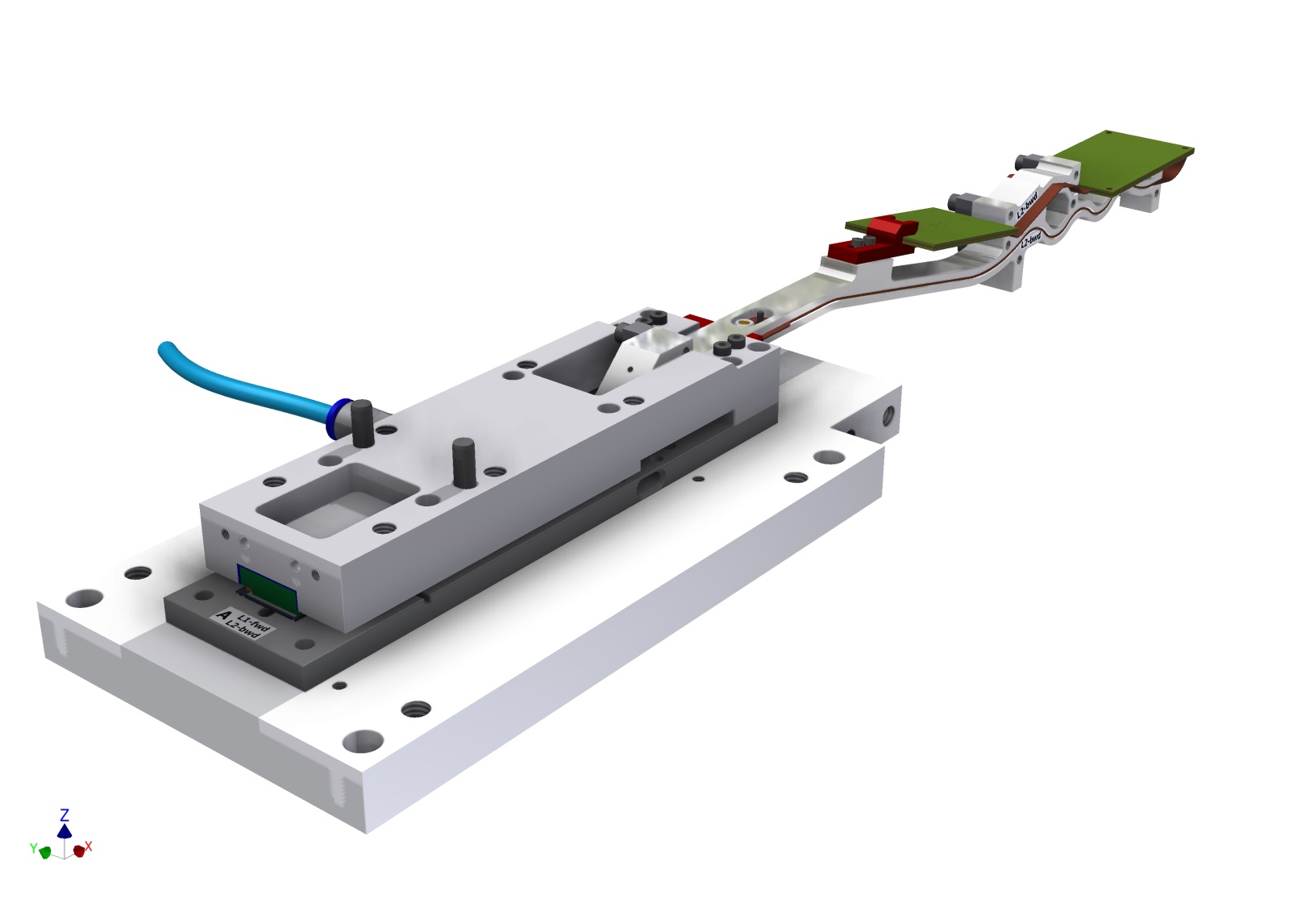 12
Lift off from base jig and turn over
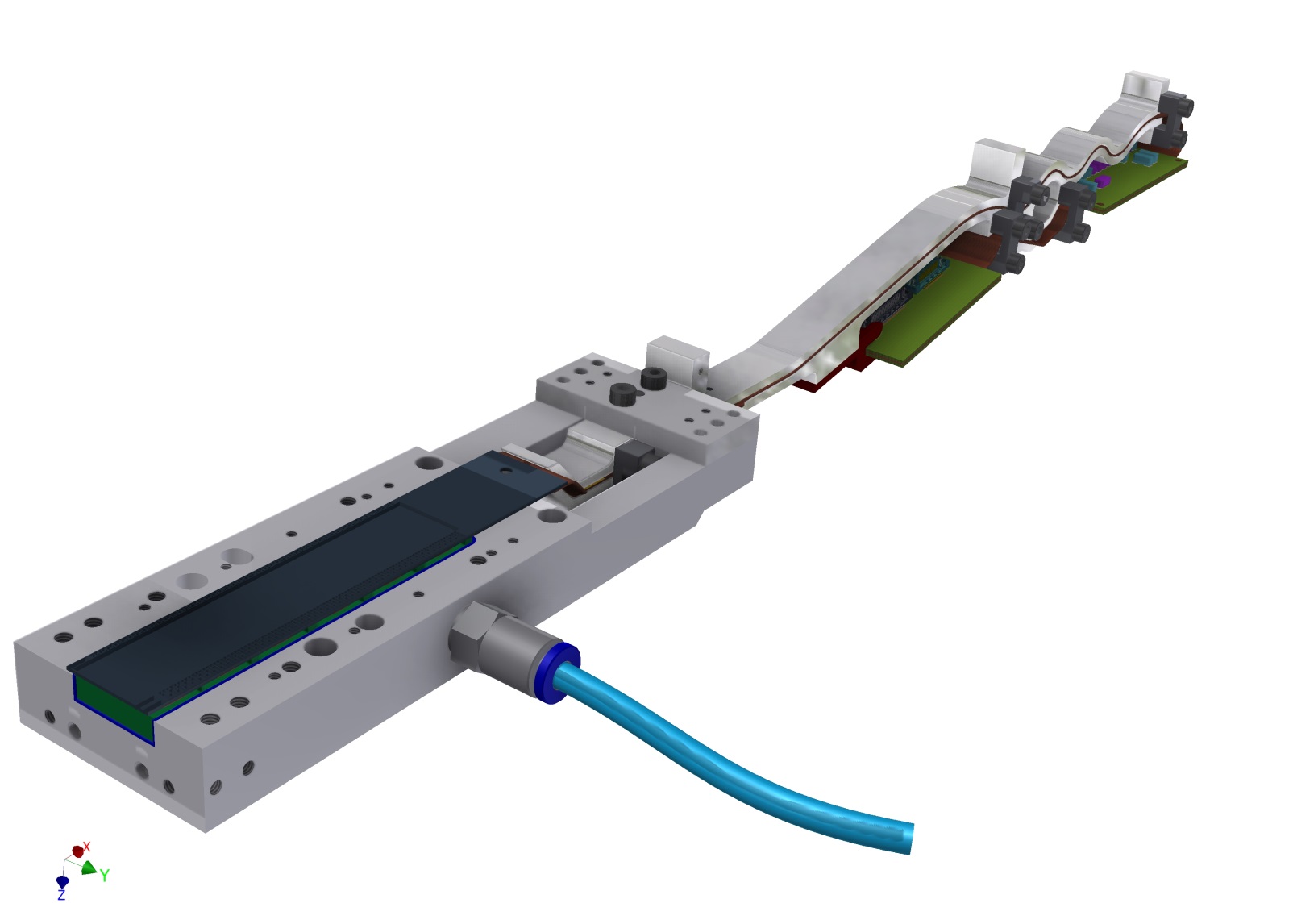 13
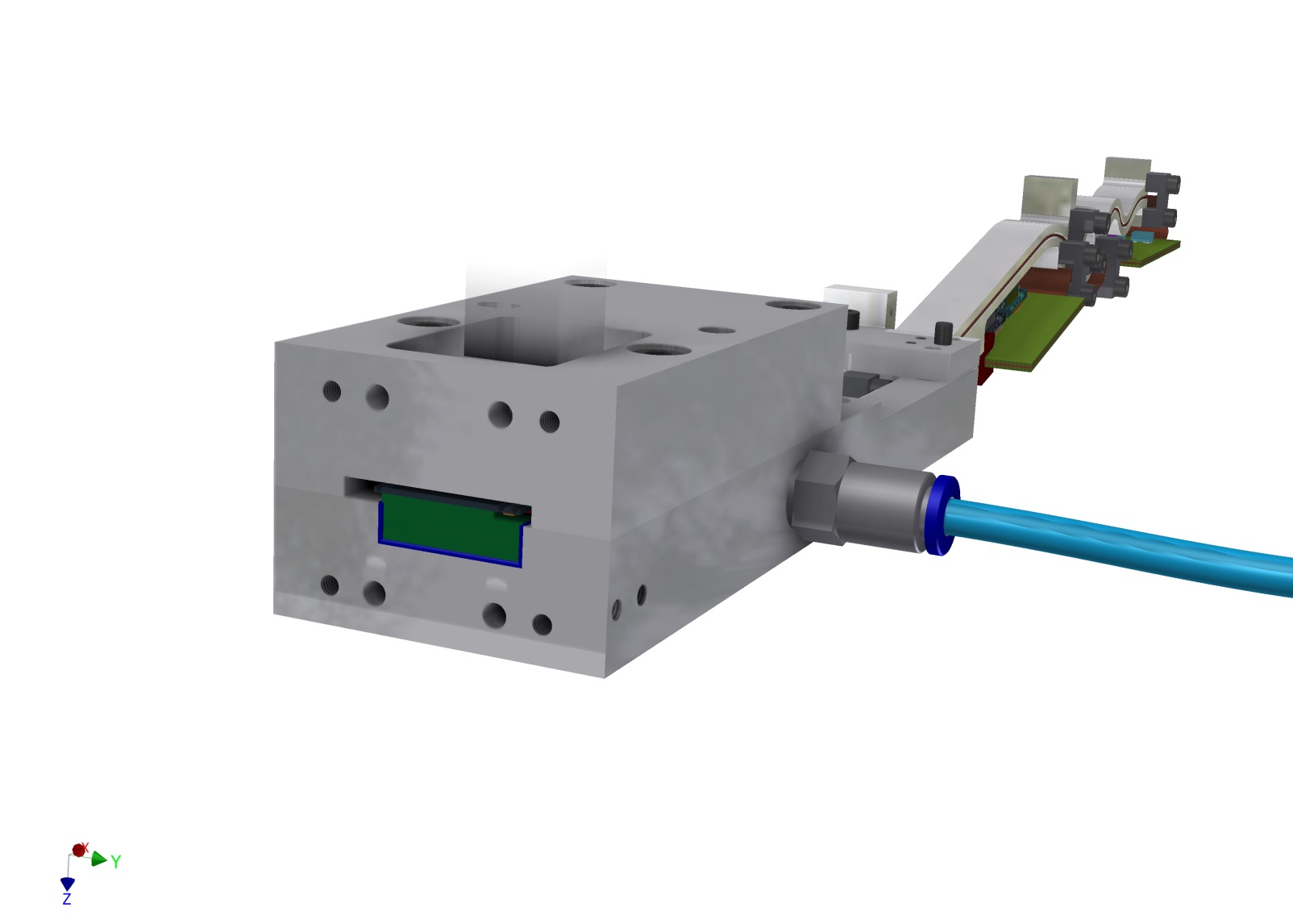 Add cover
14
Mask for applying the glue
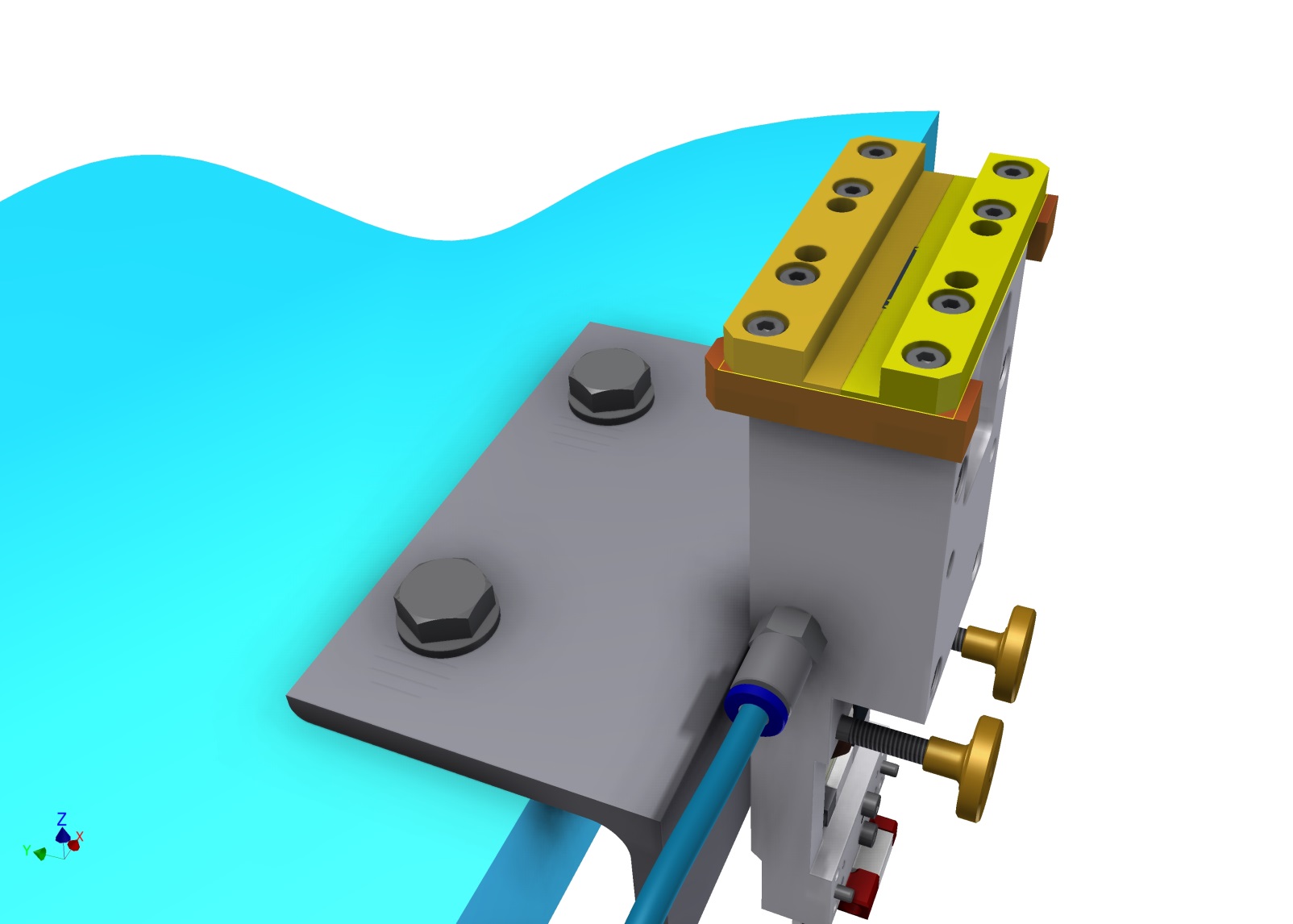 In order to ensure a well defined glue thickness: use shims to adjust height

Needs tests!
15
Alignment stage
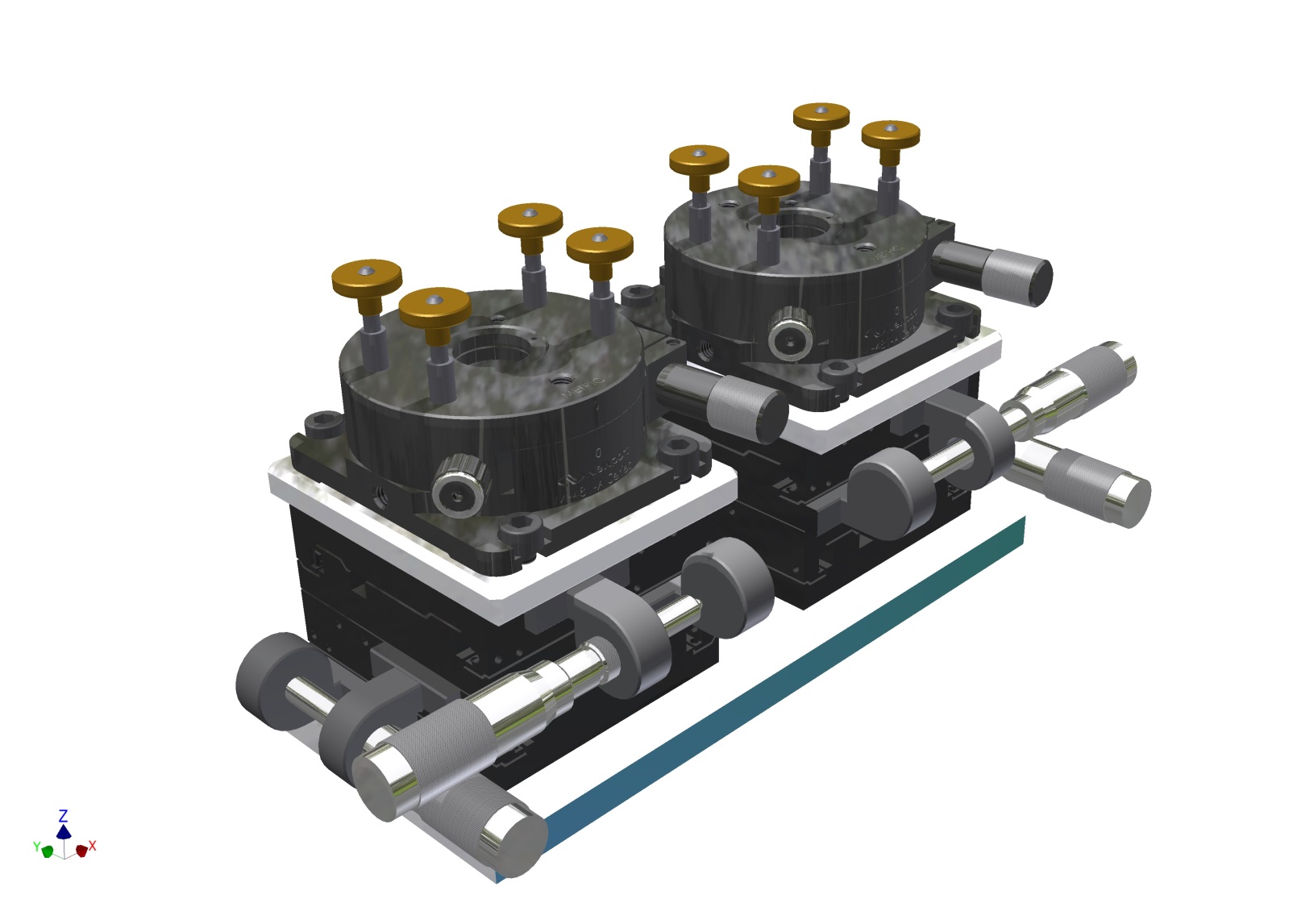 16
Attach one module…..
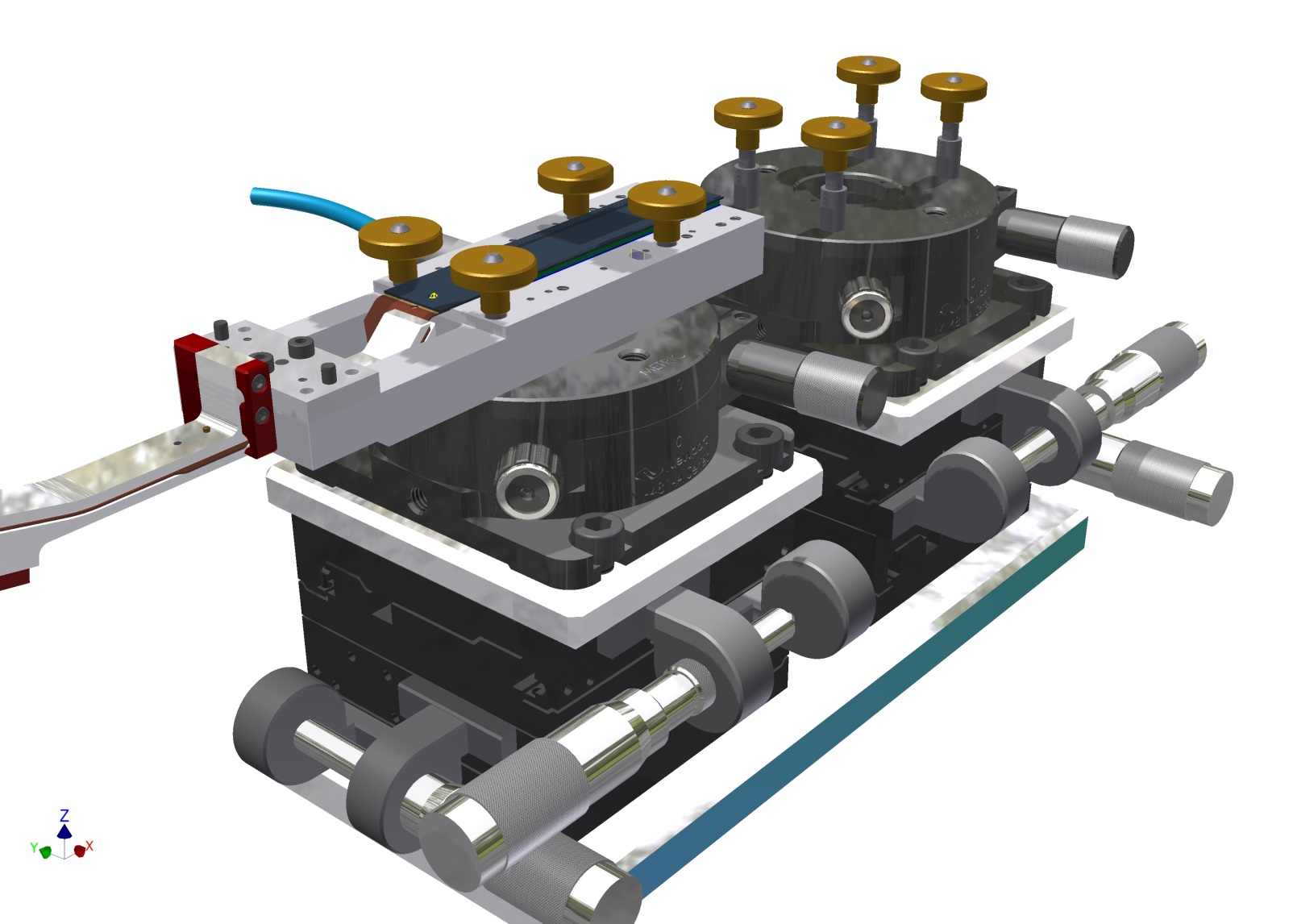 17
And the 2nd one
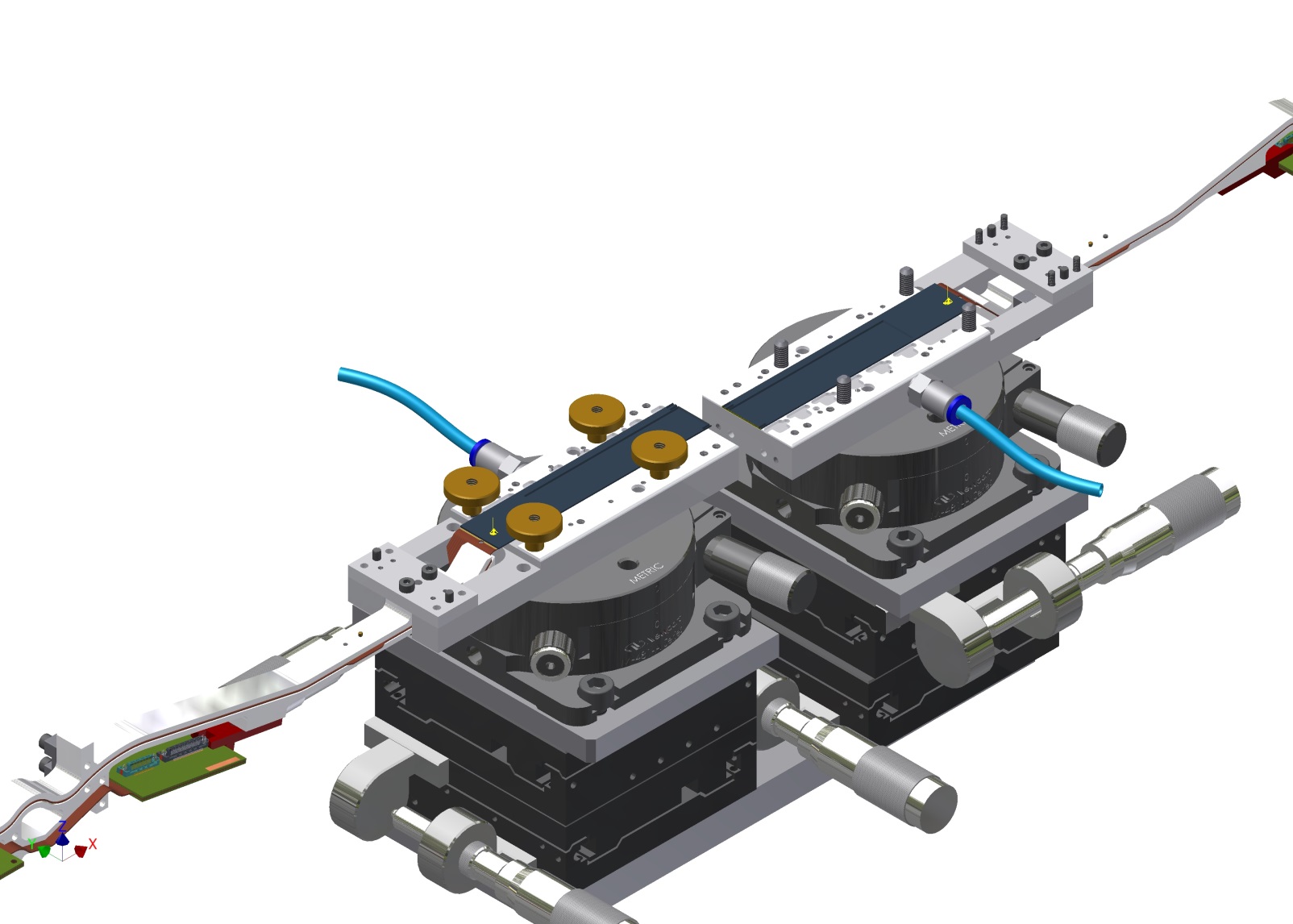 Old drawing: alignment screws are in wrong position
18
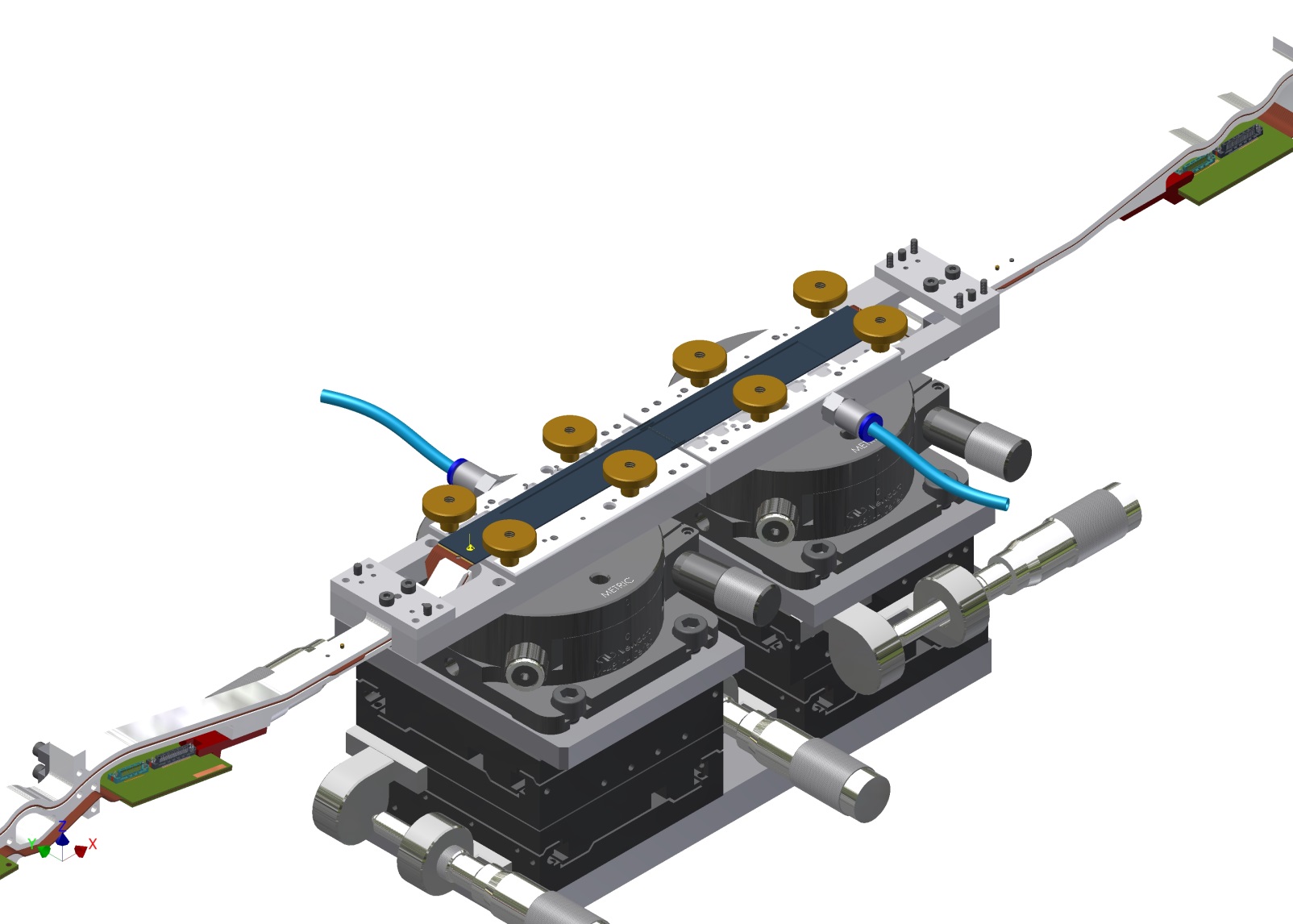 Align, push together & cure
19
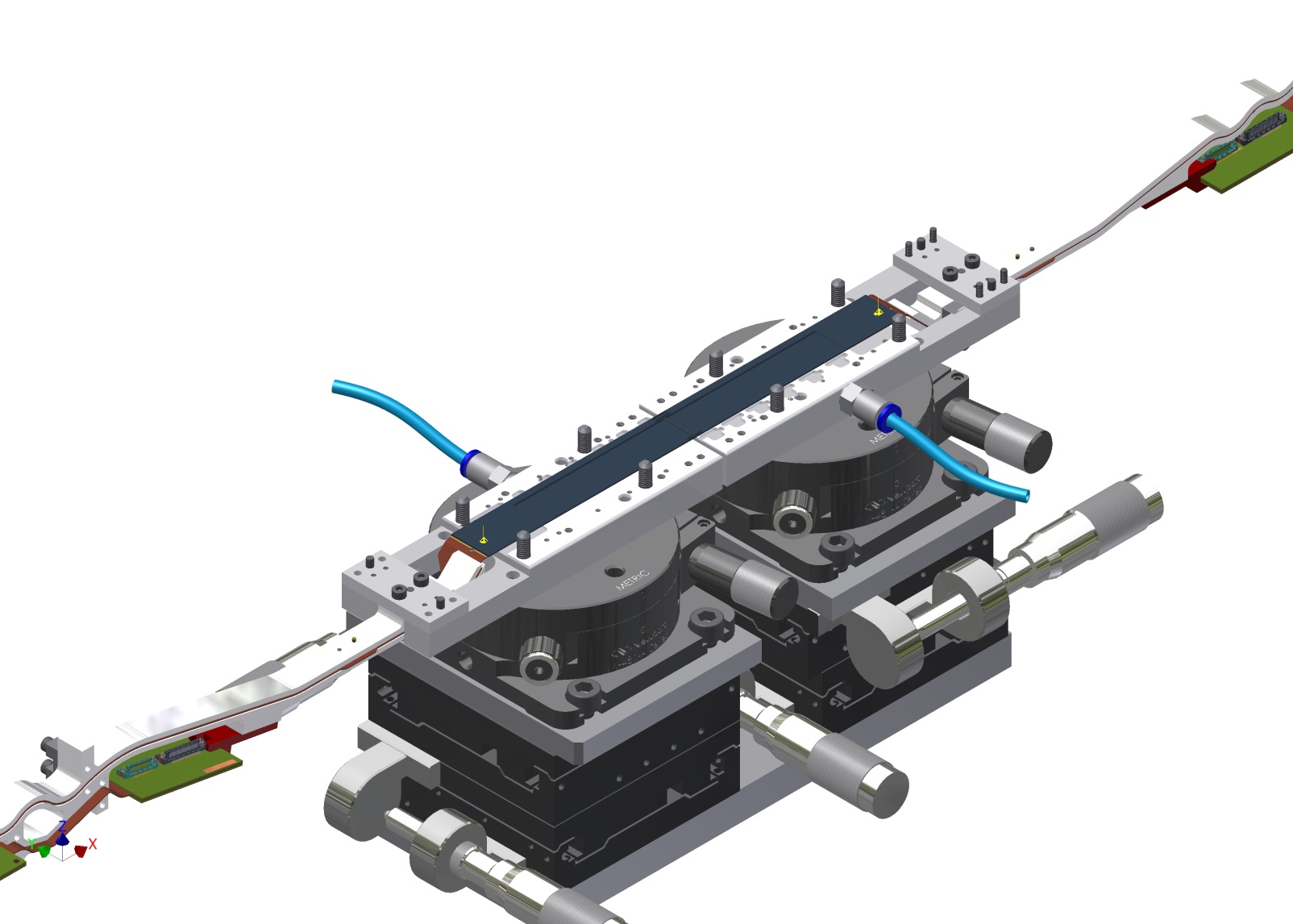 Remove fixations
20
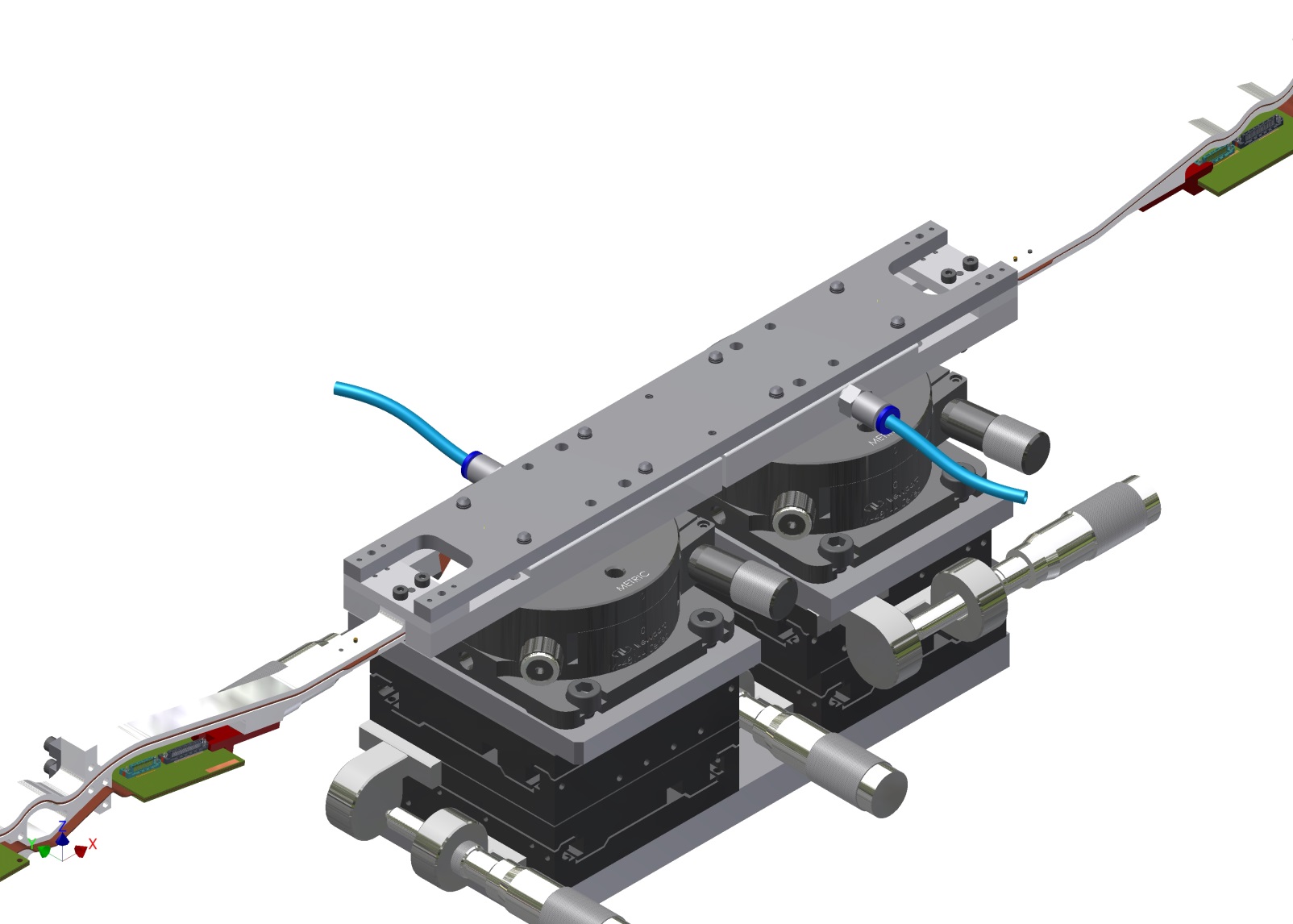 Add base jig, ladder
21
Take off from alignment stage
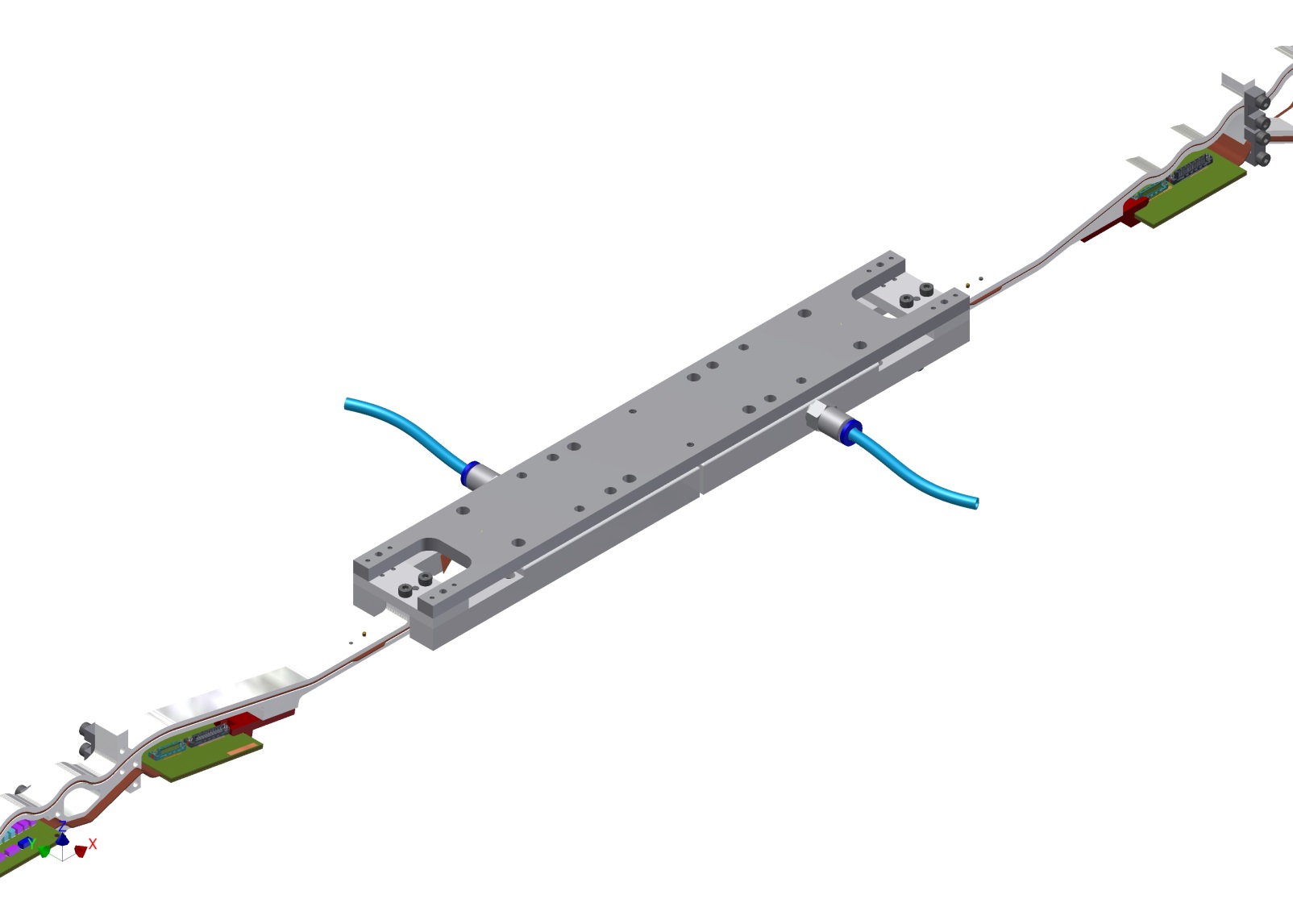 22
turn over
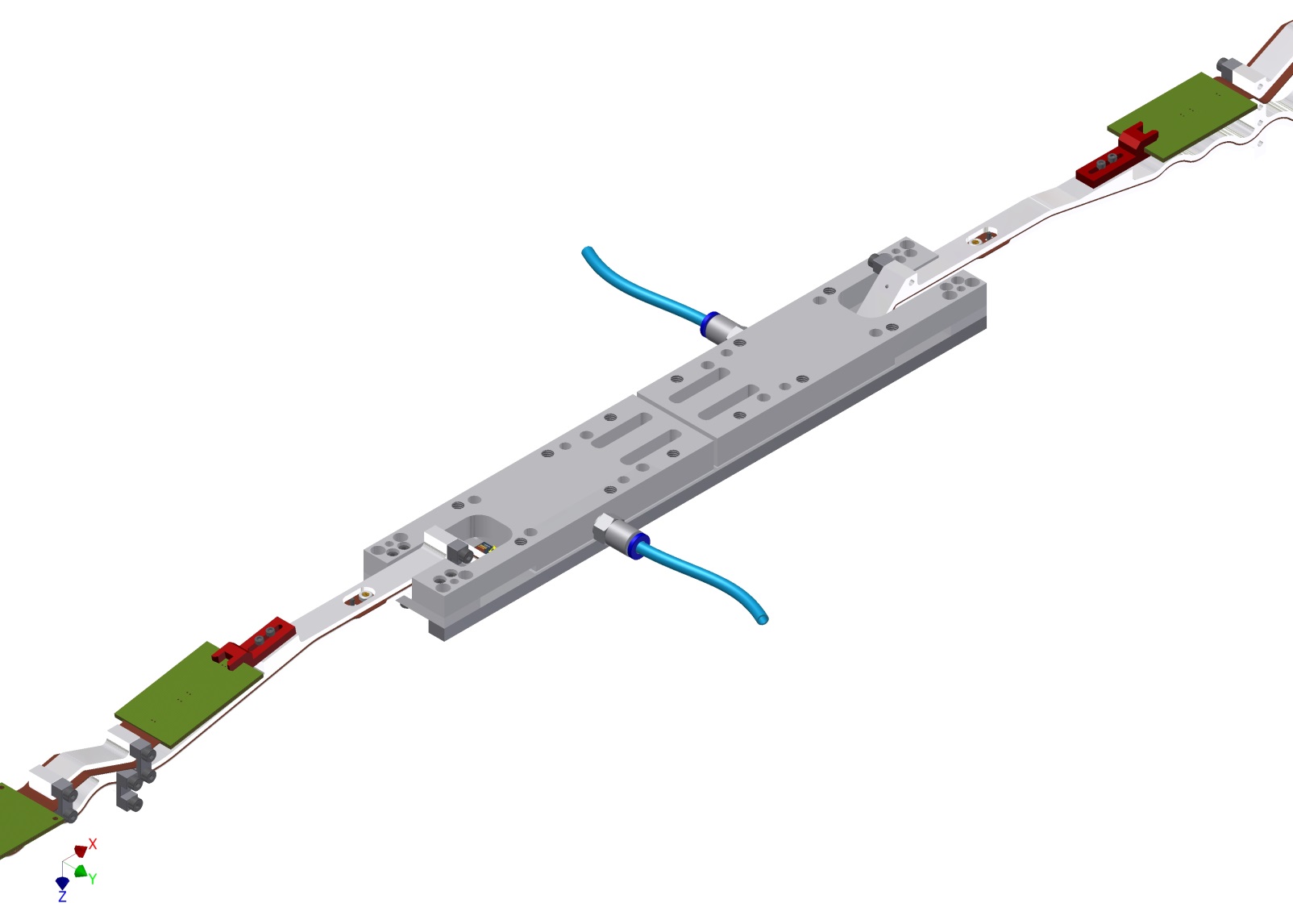 23
Remove gluing jigs
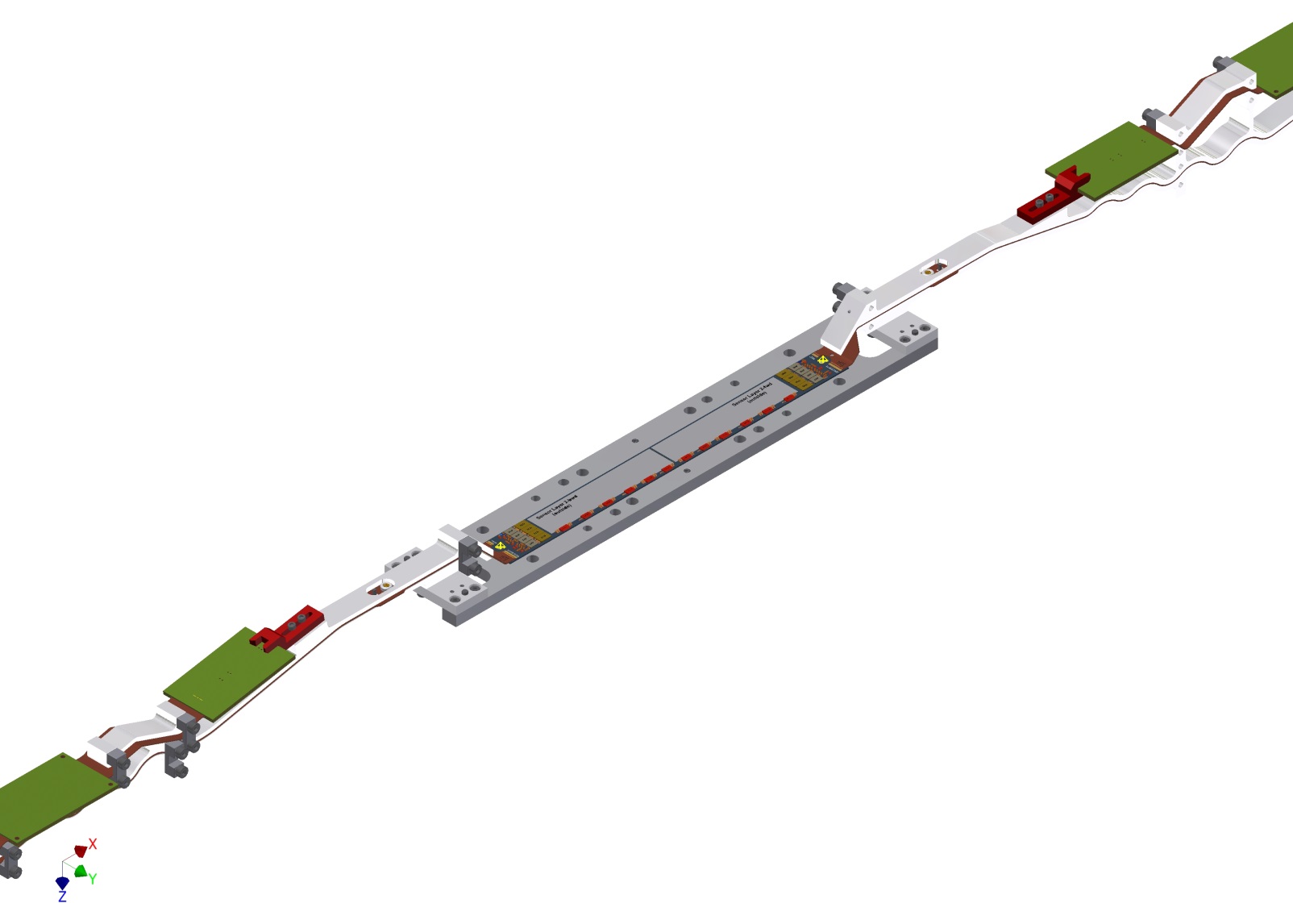 24
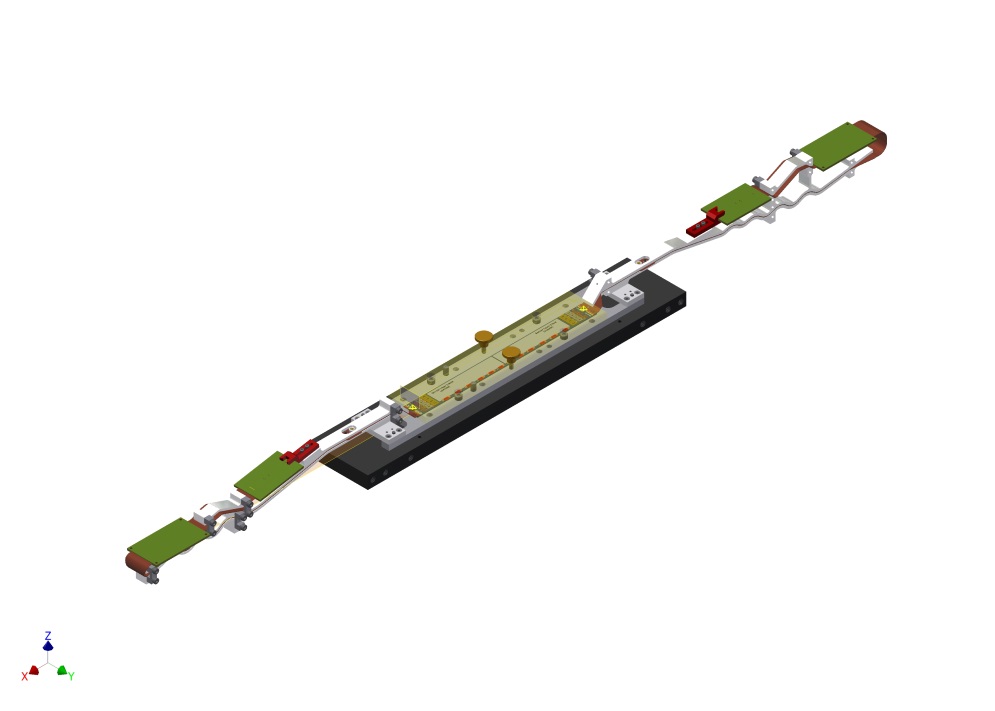 Transport and storage
Base plate for tests (cooling)
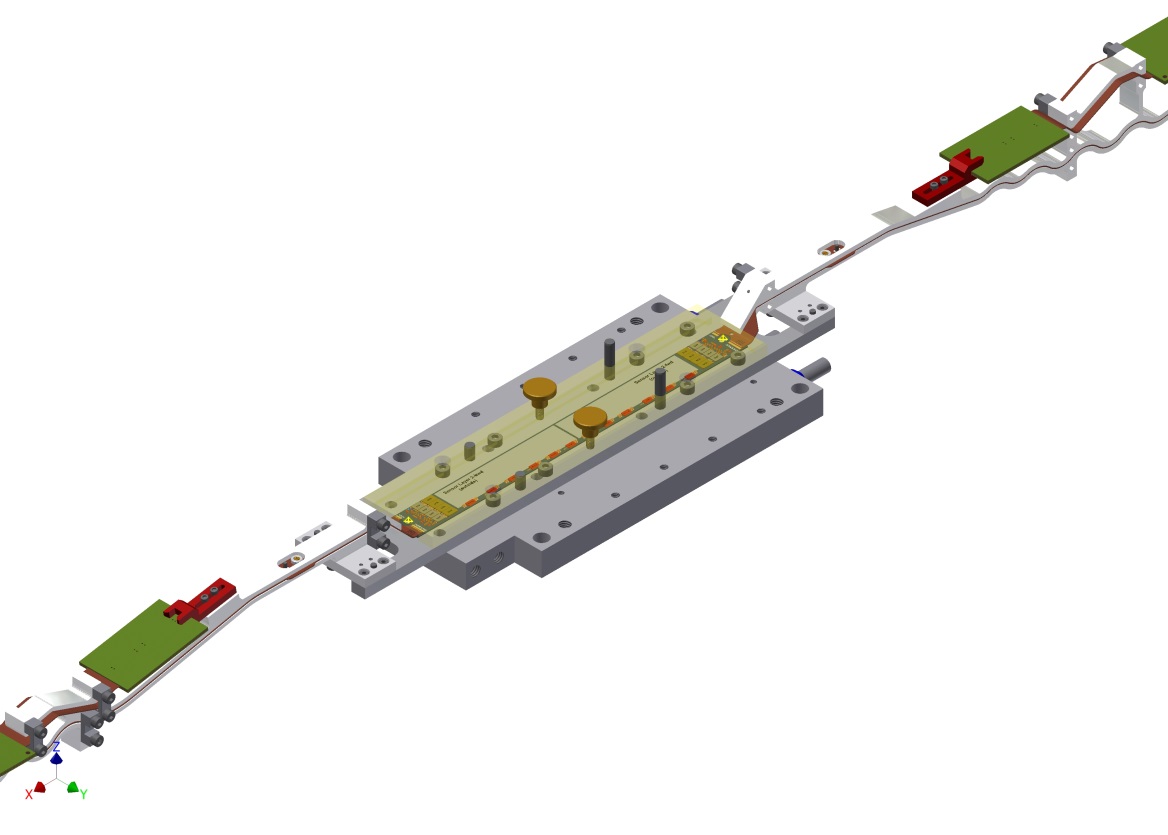 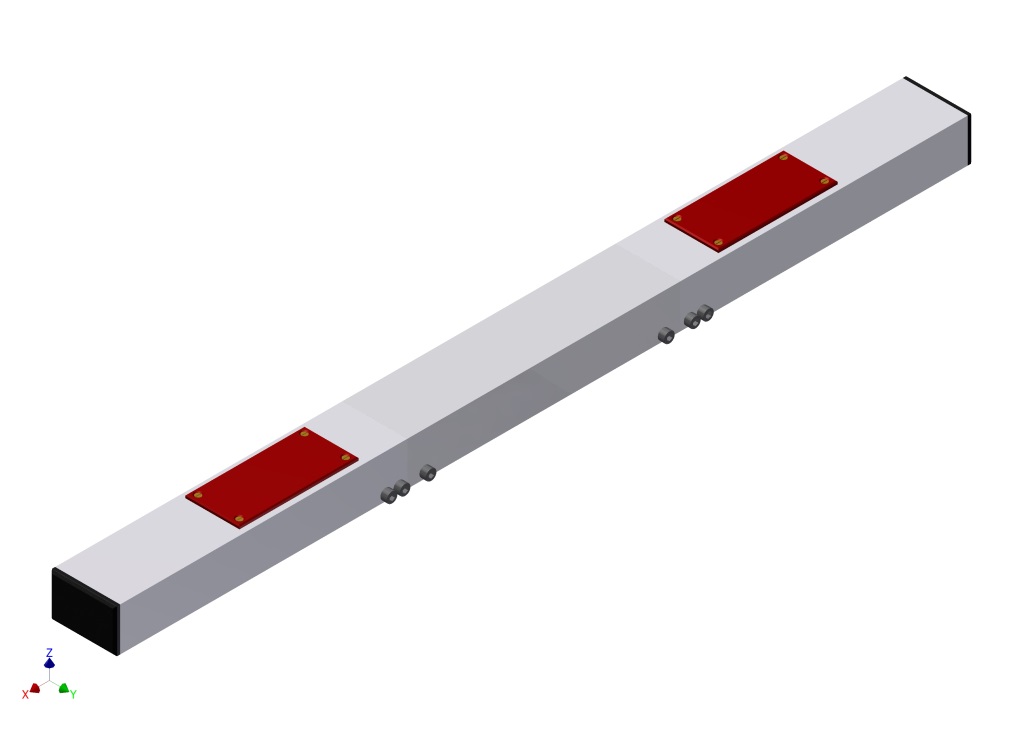 25
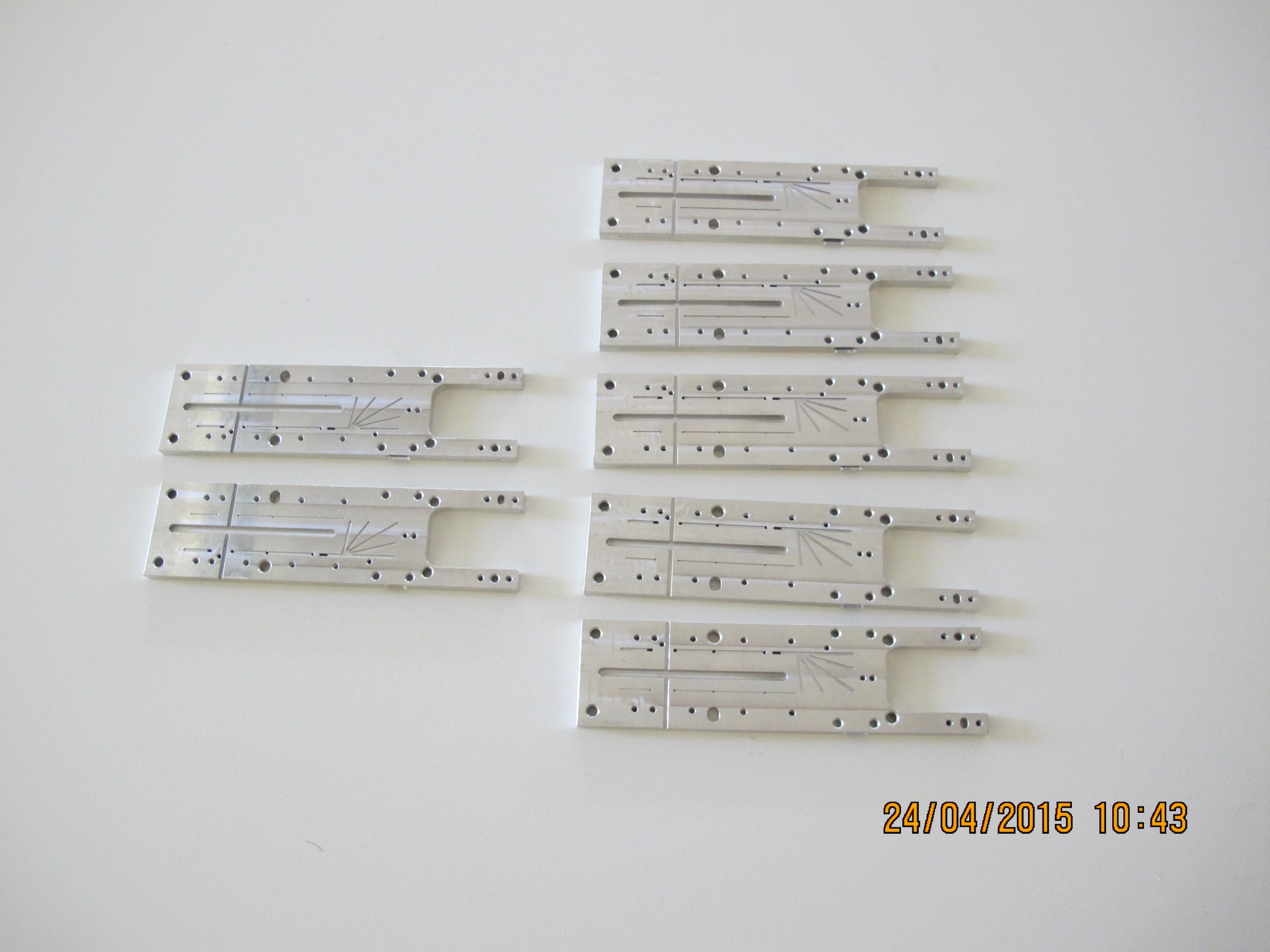 Basic jigs already produced (for pilot run)
5 outer backward
2 outer forward

(2 jigs will be anodized)
Other components (up to gluing jig) are in work
Stages for alignment station delivered
26